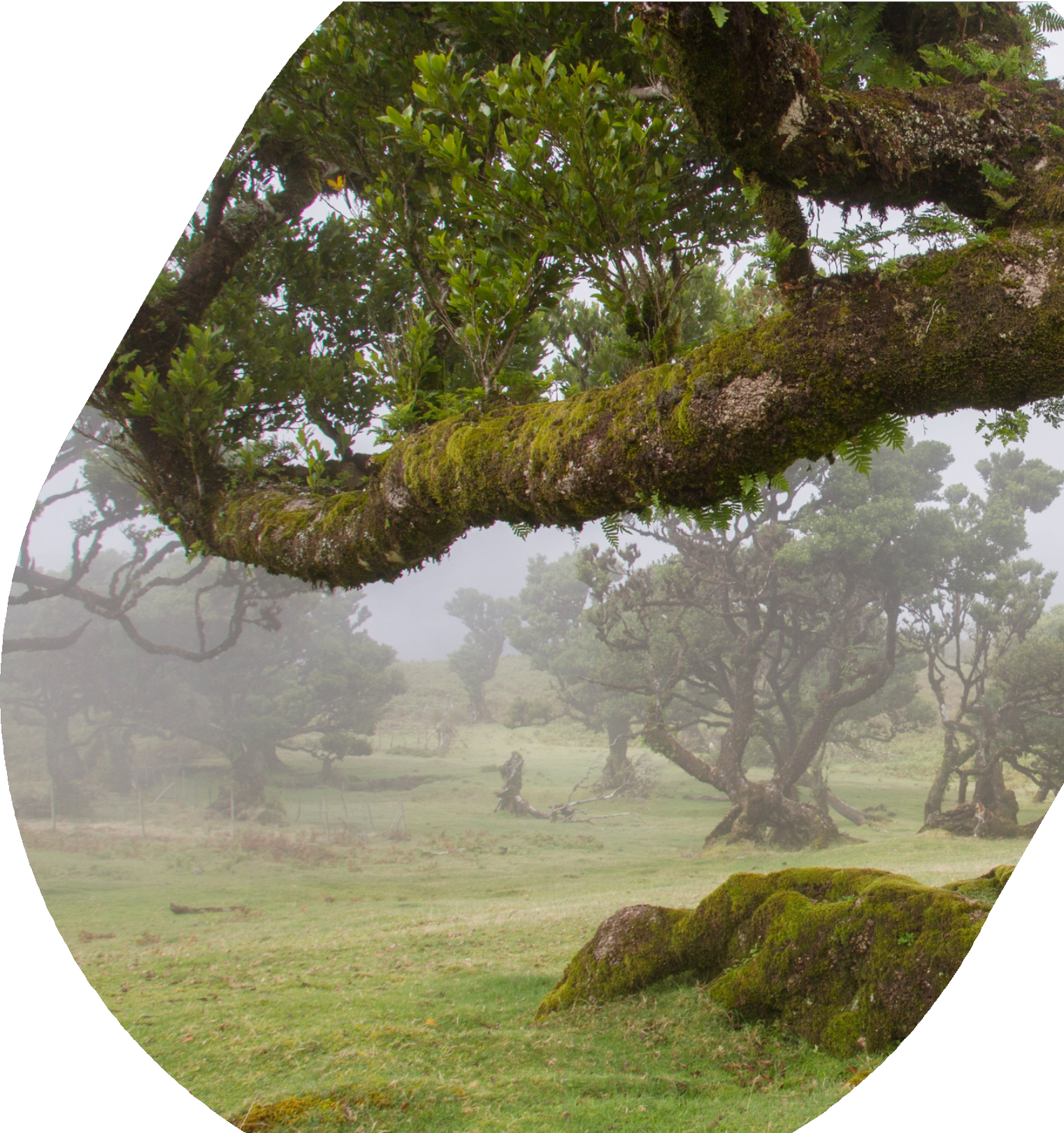 УПРАВЛІННЯ СТАЛИМ РОЗВИТКОМ ТУРИСТИЧНОЇДЕСТИНАЦІЇ
П Л А Н Е Т І	П ОТ Р І Б Н О,	Щ ОБ М И	З М І Н И Л И С Ь
Сталість – це здатність системи ефективно виконувати функції, які не тільки забезпечують рівновагу (не руйнують) системи, але й здатні підтримати стійки напрямки її розвитку.

Задачі сталого розвитку охоплюють такі сфери:
- економічну (зростання, ефективність, стабільність…);
- екологічну (здорове зовнішнє середовище, раціональне використання
ресурсів…);
- соціальну (справедливість, соціальний мир, рівність, демократія,
збереження національних культур…).
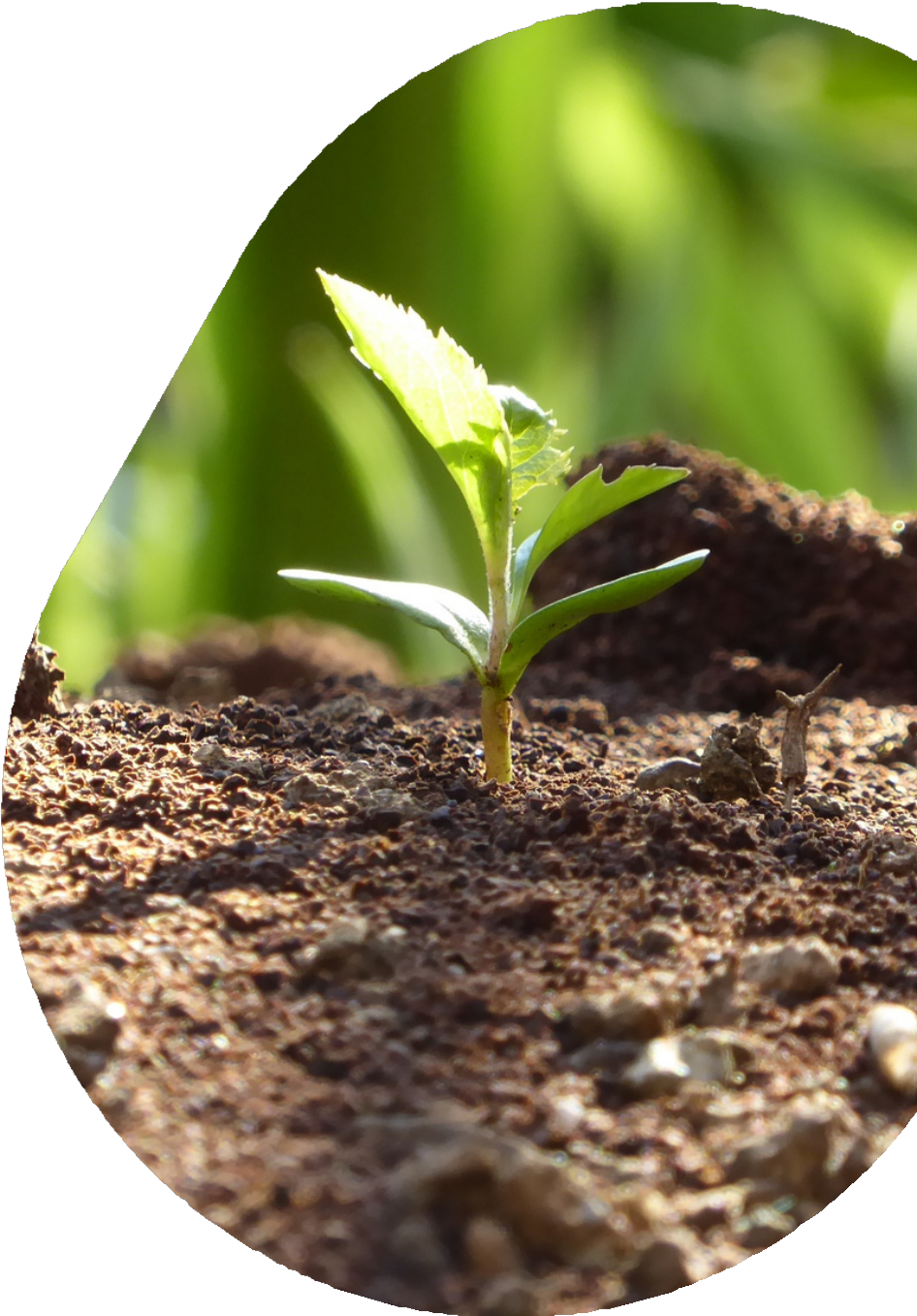 Сталий туризм – це процес, здатний «задовольнити потреби відвідувачів, туристів і місцевостей, які їх приймають, і в той же час, зберегти та розвинути можливості для майбутнього» (ВТО, 1996 р.).
У Хартії зі сталого туризму (1995 р.) зазначено, що «сталий туризм базується на критерії сталості, тобто це означає, що він має бути екологічно нешкідливим у довготривалій перспективі, економічно доцільним та соціально рівним для місцевих громад».
ЗАДАЧІ СТАЛОГО ТУРИЗМУ
раціонально використовувати природні ресурси, підтримуючи при цьомуосновні екологічні процеси, сприяти збереженню природної спадщини табіорізноманіття;
підтримувати соціально-культурну, історичну спадщину та традиції регіону, задіяного в туристичній сфері;
забезпечити отримання економічної дохідності та створення умов для соціального розвитку місцевого населення.
Які види туризму можна назвати сталими? 
Екологічний, сільський (зелений) чи екстремальний, шоп-туризм?!
У світовій практиці виділяють три основні ланки в механізмі сталогорозвитку туризму:
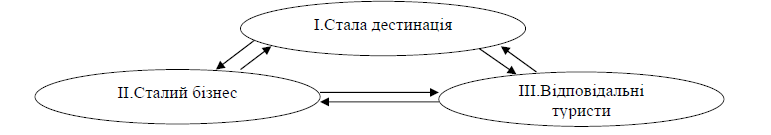 Сталі дестинації

Сталий розвиток дестинації передбачає в першу чергу відповідним чином вибудуваний процес управління туризмом на території дестинації.
Управління дестинаціями місцевими органами влади включає в себе планування та управління розвитком туризму, забезпечення відповідної інфраструктури, управління відвідувачами, маркетинг, інформаційне забезпечення, підтримку підприємництва, розробку стандартів і контроль за їх виконанням.
II. Сталий бізнес

Другий механізм для розвитку туризму полягає в залученні турбізнесу до процесу сталого розвитку. Завданнями туристичних компаній є вироблення і визначення напрямків діяльності щодо розвитку сталого туризму: зведення відходів до мінімуму; залучення персоналу, клієнтів і громадськості до вирішення екологічних питань тощо.
III. Відповідальні туристи 

Для реального просування до більш стійкого туризму власне туристи повинні замислитися над проблемою стійкості під час вибору подорожі та в її процесі. Одним з основних заходів впливу на туристів є підвищення їх інформованості та усвідомлення того, що своєю поведінкою і вибором вони впливають на приймаючу дестинацію. Основний вплив на рівень інформованості
туриста надають освітні установи, туроператори, реклама, ЗМІ та ін.
ЩО ТАКЕ
«СТІЙКА» ПОВЕДІНКА ТУРИСТА?
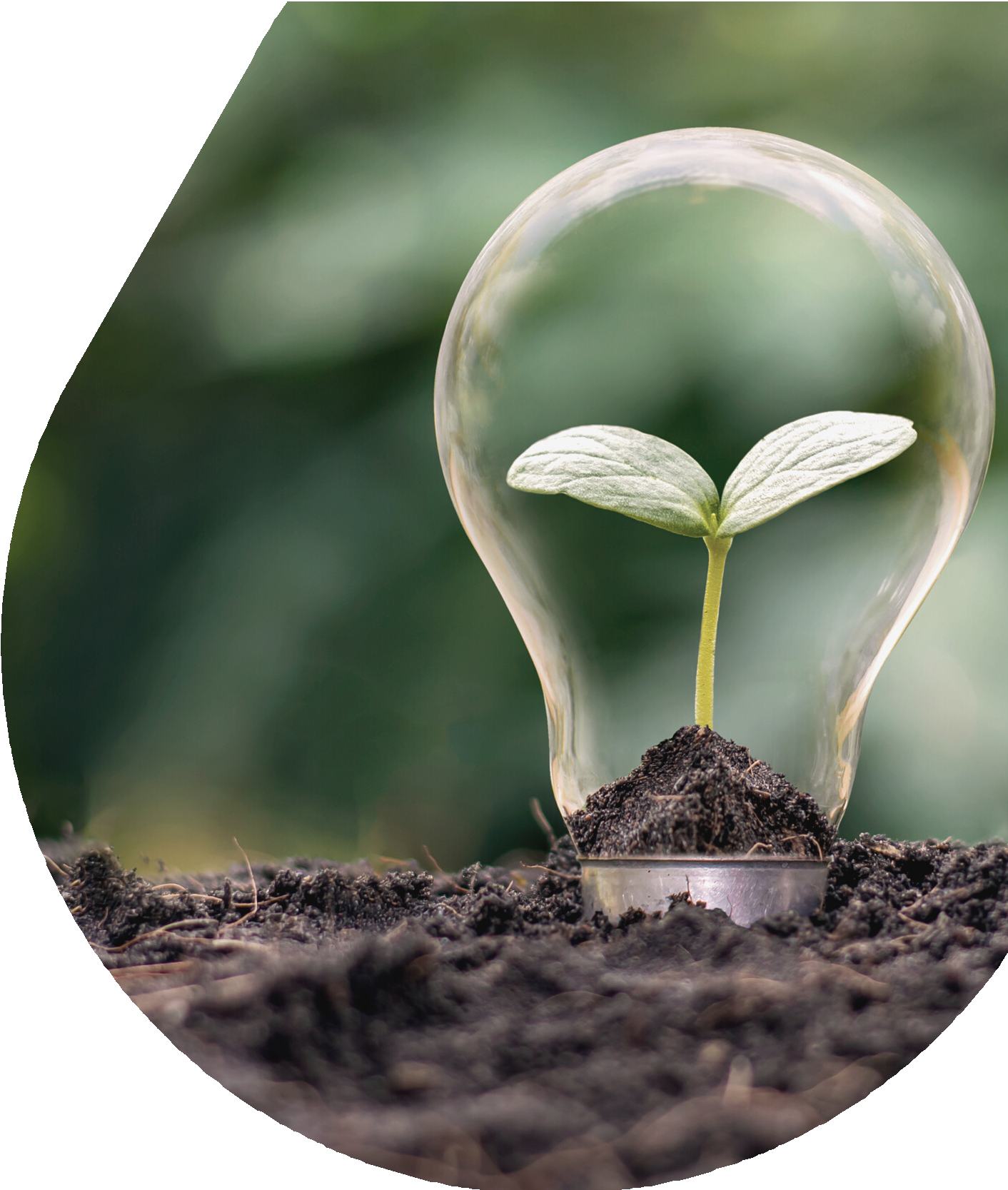 « С Т І Й К А »
П ОВЕД I Н КА
П ОВ Е Д І Н К А		Т У Р И С Т А	—	Ц Е Т У РИС Т А ,	Щ О	ҐРУ Н Т У ЄТ ЬС Я
Н А П РИН Ц ИП А Х С Т I ЙКОГО Т У РИЗМУ , Т ОБТ О — КОЛ И Т У РИС Т Н А МА ГА ЄТ ЬС Я Н Е ЗА Ш КОД ИТ И, А С П РИЯ Т И ВС I М
Т РЬОМ
С Т А Л ОГО РОЗВИТ КУ
КОМП ОН ЕН Т А М	КОН Ц ЕП Ц I Ї ( С Т А Л ОМУ ,	ЗБА Л А Н С ОВА Н ОМУ )
—	Д ОВ К І Л Л Ю ,	С У С П І Л Ь С Т В У
Т А	Е К ОН ОМ І Ц І .
Ч ЕРЕЗ
С Т А Л ОГО Т У РИС Т I В
Н ИЗЬКУ		П ОШ ИРЕН I С Т Ь	I Д ЕЇ Т У РИЗМУ	В	У КРА Ї Н I ,
БI Л ЬШ I С Т Ь П ОН Я Т Т Я .
Н ЕС ВI Д ОМI	Ц ЬОГО
ВТ I М,	Д ЕЯ КI	Т У РИС Т ИЧ Н I	ОРГА Н I ЗА Ц I Ї	Н А
ВЛ А С Н ИХ П ОРА Д И
« С Т А Л О»,
ВЕБС Т ОРI Н КА Х	Н А Д А ЮТ Ь
Т У РИС Т А М,		Я К	П ОВОД ИТ ИС Я Т ОБТ О	—		Д ОТ РИМУ ЮЧ ИС Ь
П РИН Ц ИП I В	С Т А Л ОГО	Т У РИЗМУ .
Принципи сталого розвитку туристичних дестинацій
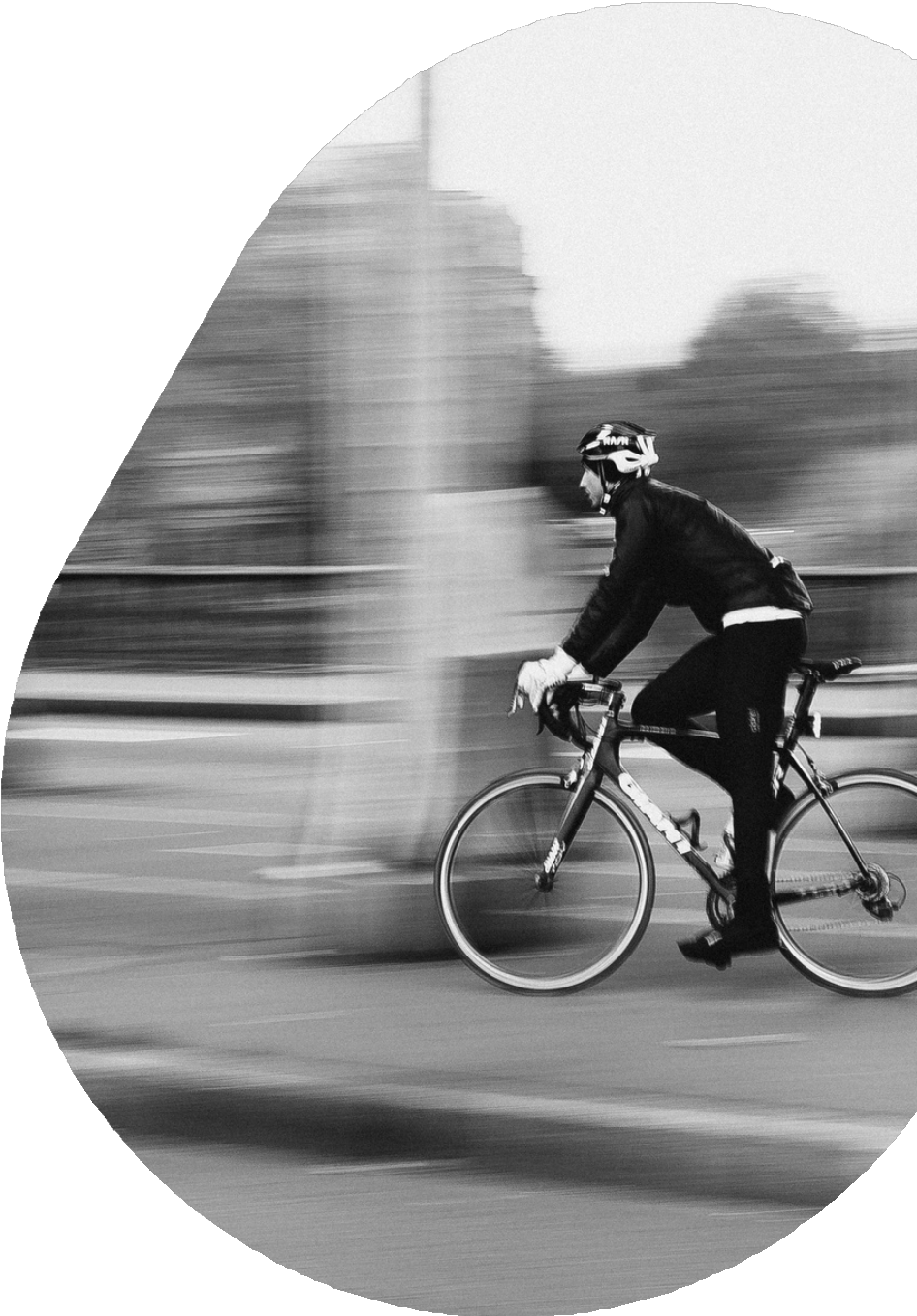 екологічна сталість - розвиток туризму на основі підтримки базових екологічних процесів, біологічної різноманітності та біологічних ресурсів; 
соціальна і культурна сталість, що забезпечує такий стан, за якого розвиток поєднується зі збереженням культурних цінностей та традицій, а також місцевої самобутності; 
економічна сталість, що передбачає забезпечення економічної ефективності розвитку і такий стан, за якого обраний метод управління ресурсами дає можливість їх використання майбутніми поколіннями.
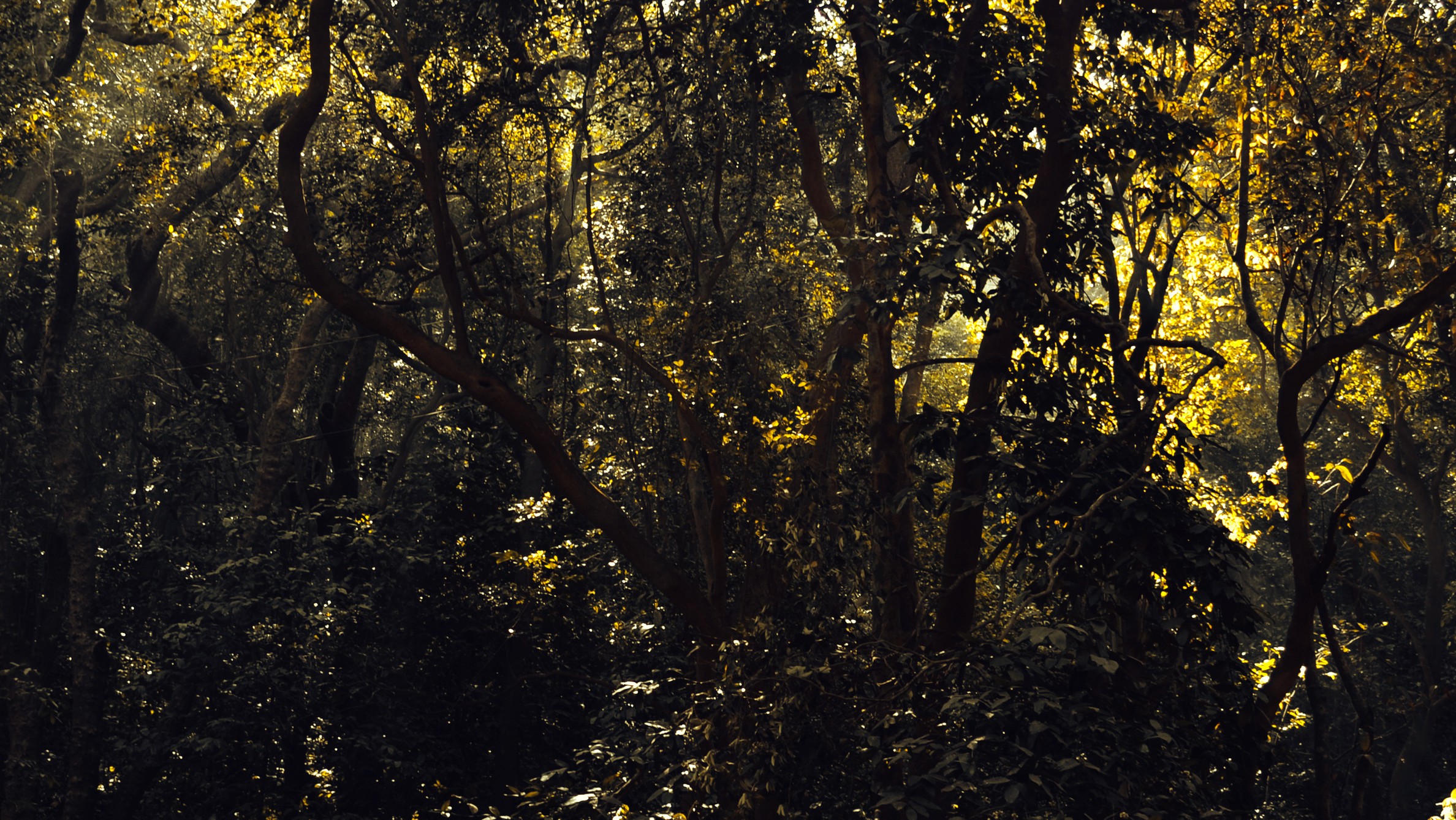 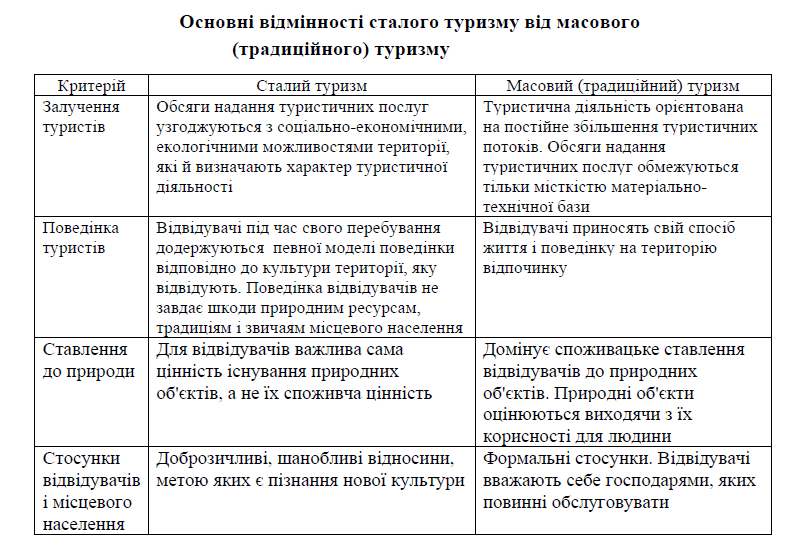 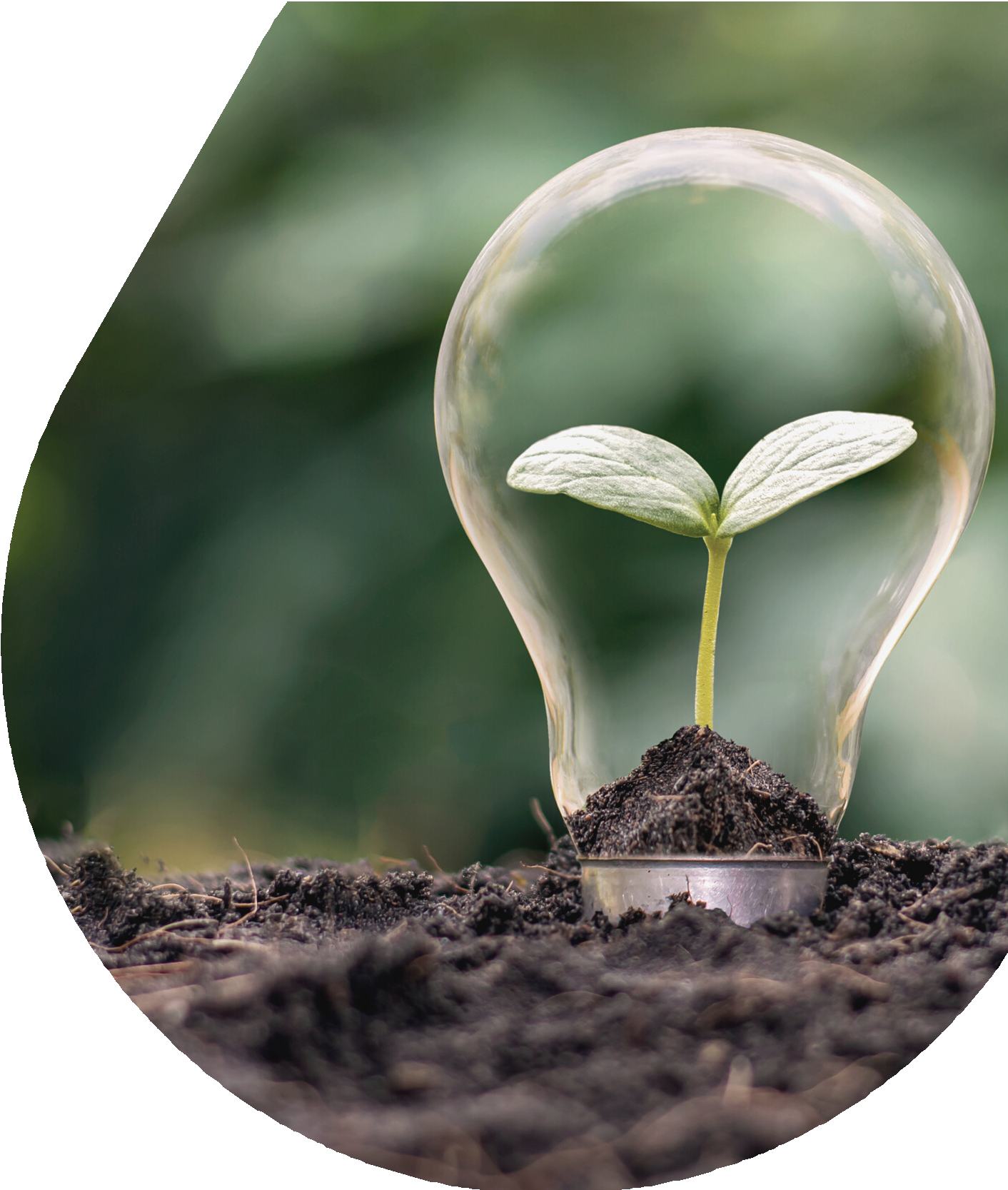 Стратегічне планування розвитку туристичної дестинації має певні 
специфічні особливості:
- стратегічний план враховує географічні, соціально-економічні умови,
туристичні ресурси та інфраструктурний потенціал регіону;
- він повинен бути гнучким;
- відповідати очікуванням більшої частини місцевого населення;
- реагувати на зміни у навколишньому середовищі;
- зважати на конкуренцію серед регіонів за туристичні потоки;
- враховувати загальну політичну та економічну ситуацію.
Стратегічне планування передбачає системне визначення чітких цілей і
завдань, які взаємопов‘язані між собою і взаємоузгоджені із наявним обсягом
ресурсного потенціалу.
Стратегічне планування передбачає системне визначення чітких цілей і завдань, які взаємопов‘язані між собою і взаємоузгоджені із наявним обсягом ресурсного потенціалу.
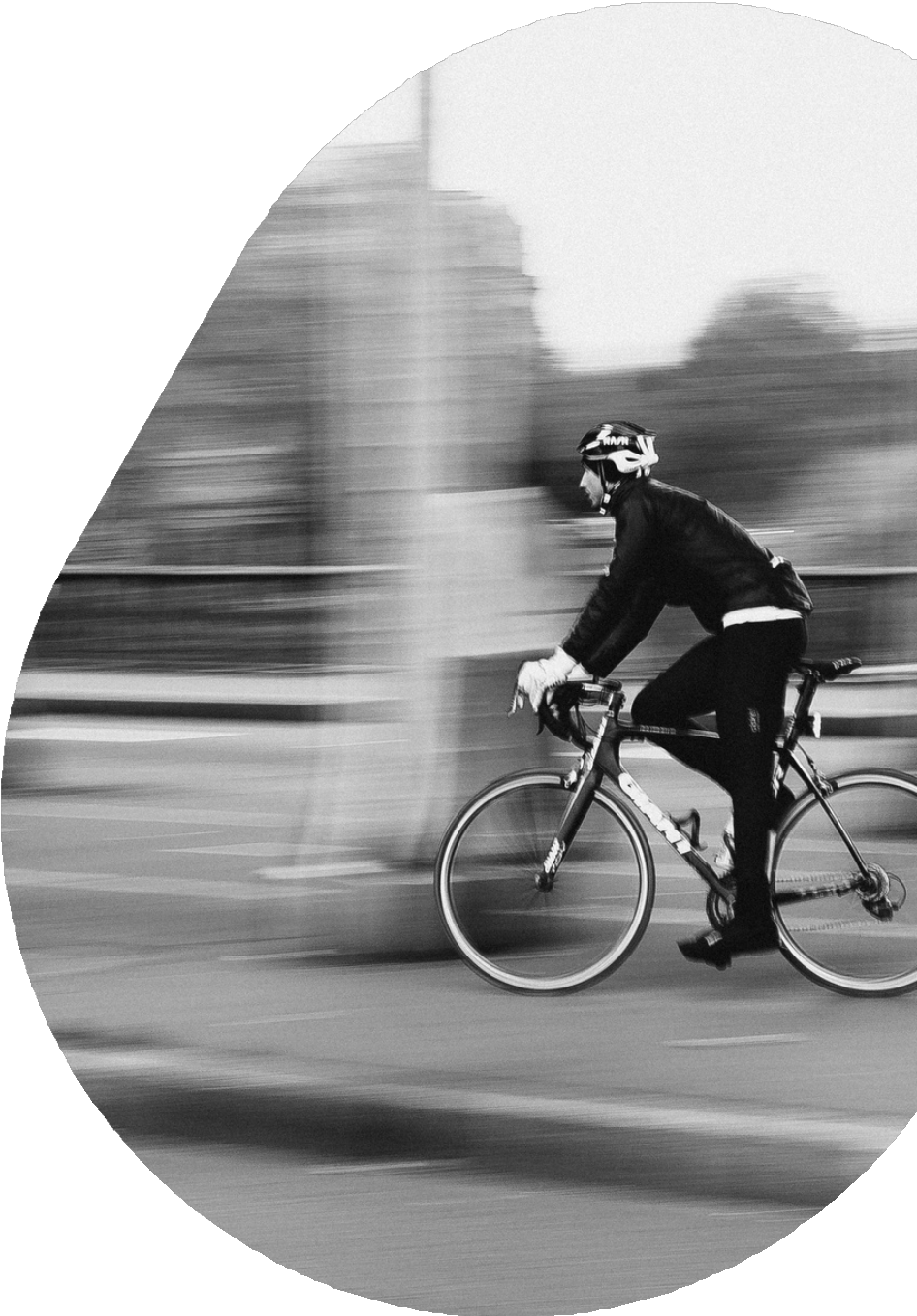 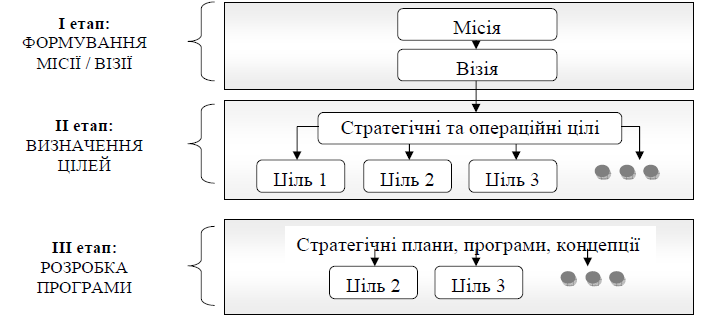 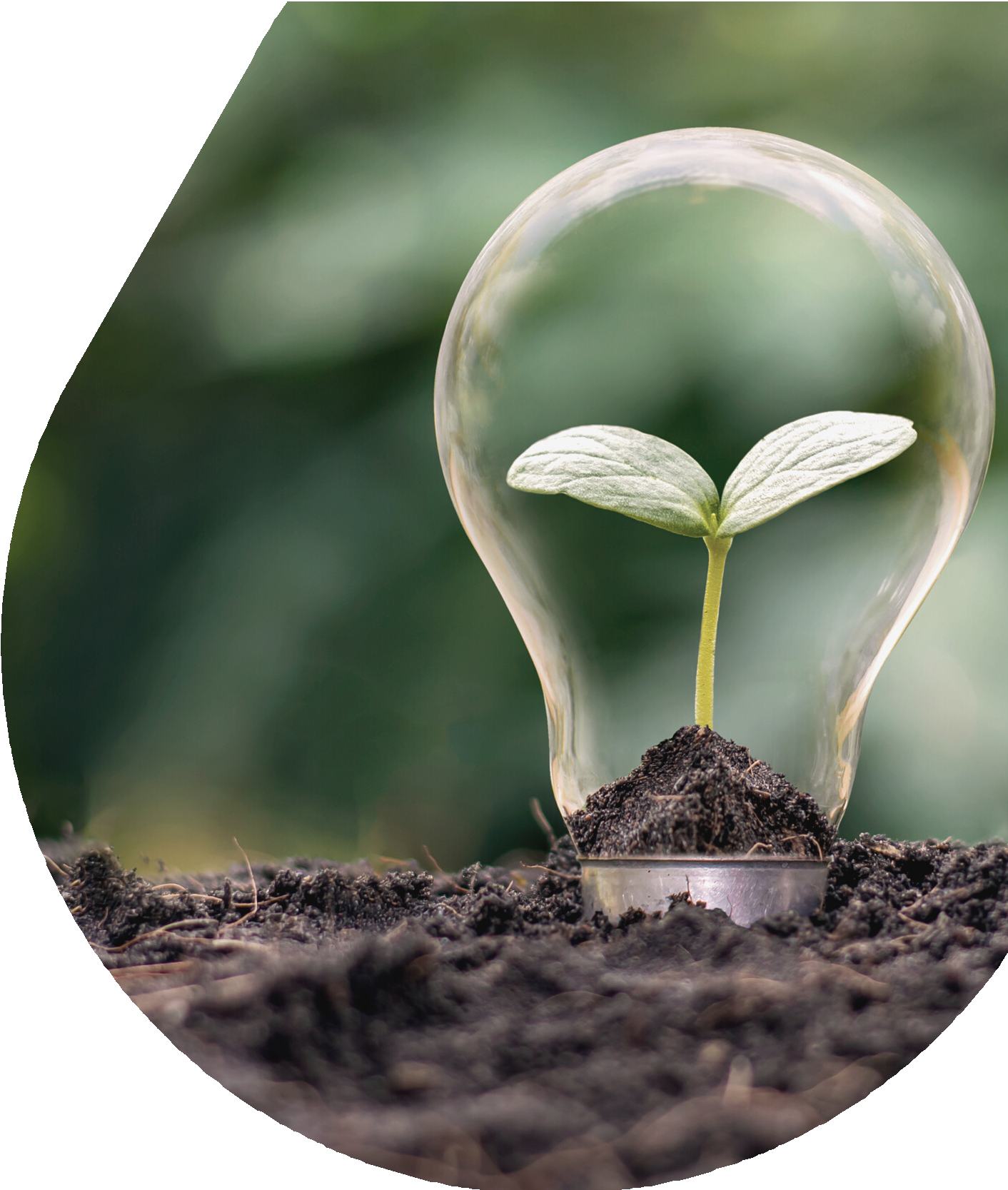 Основні етапи стратегічного планування:
концептуальний (включає базовий аналіз соціально - економічного та туристичного потенціалу; SWOT- аналіз та розроблення стратегічного бачення);
планувальний (формулювання стратегічних та оперативних цілей, календарне планування, визначення відповідальних та зацікавлених сторін, управління впровадженням);
моніторинговий - реалізація стратегії та моніторинг її виконання.
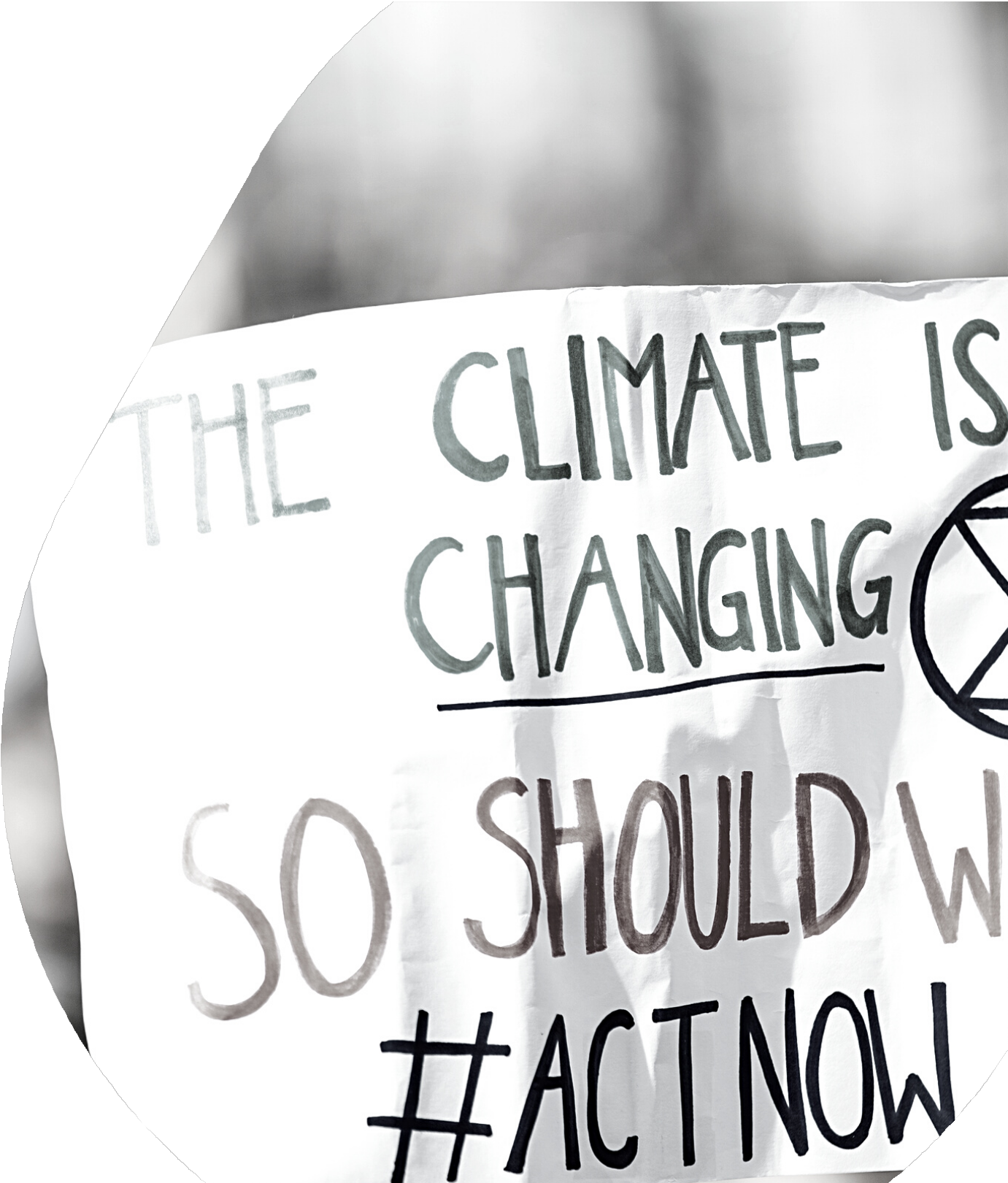 МИ ВСІ, РАЗОМ
МОЖЕМО
ВНЕСТИ СВІЙ ВКЛАД В БОРОТЬБІ	ЗА ЗБЕРЕЖЕННЯ НАШОЇ ПЛАНЕТИ.
Завдання до практичного заняття:Аналіз  регіональних  установ  в контексті  сталого  розвитку  туризму .